English grade 6
Chapter 1 Time and activities
Unit 4 Time at home
What do you do in the evening?
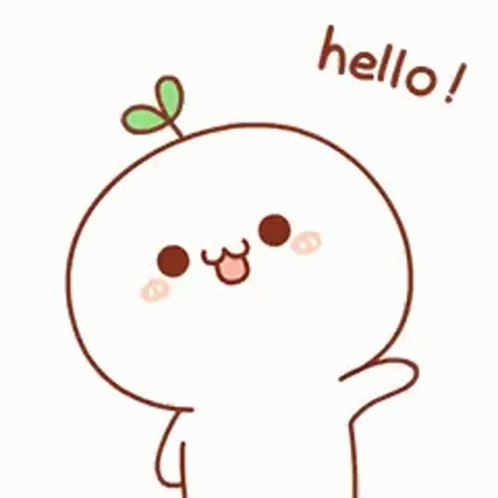 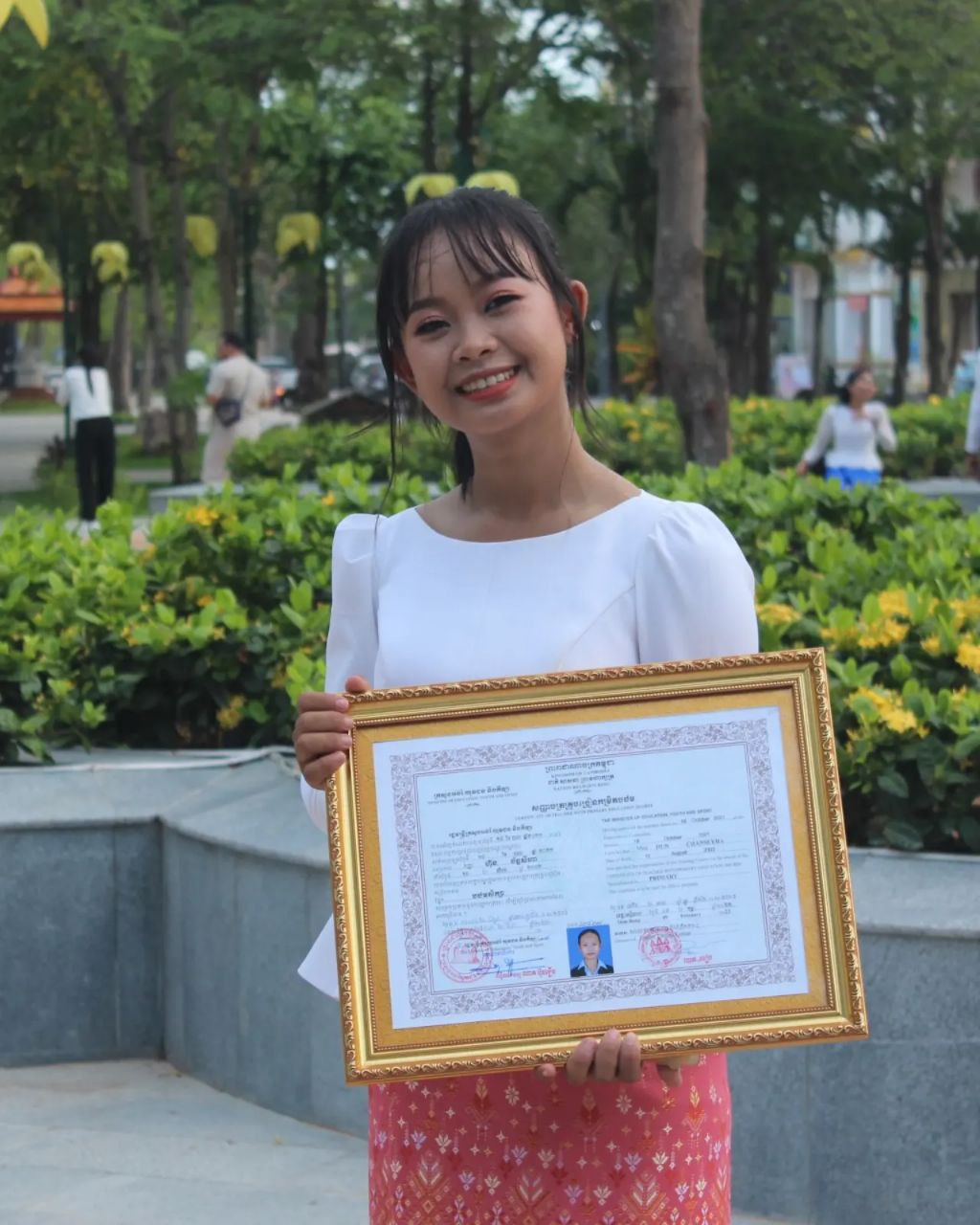 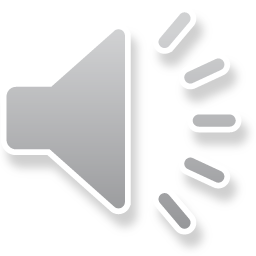 Evening
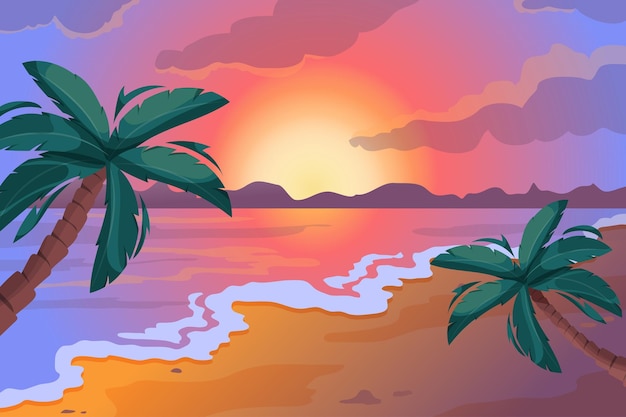 ពេលល្ងាច
Have dinner
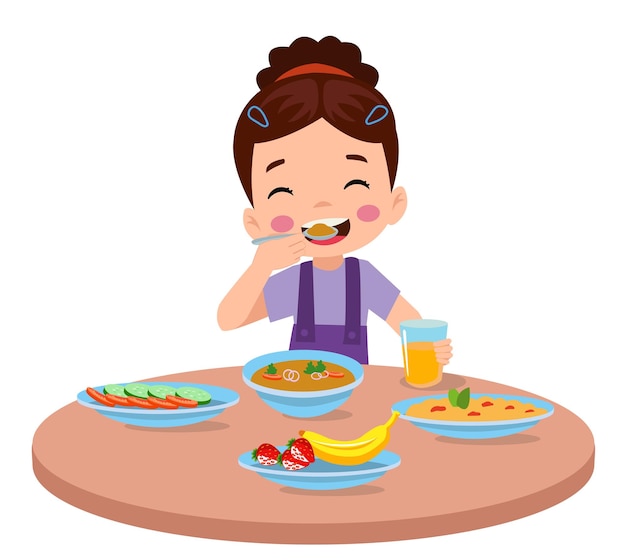 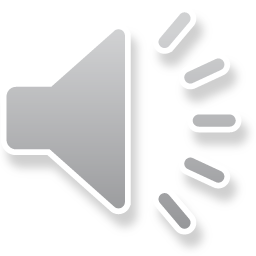 ញ៉ាំបាយល្ងាច
Study
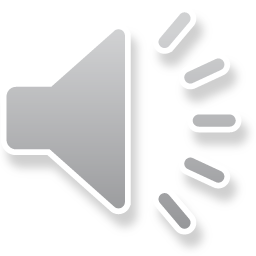 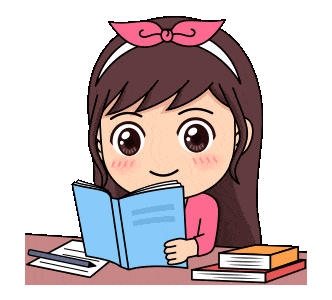 រៀន
Listen and repeat
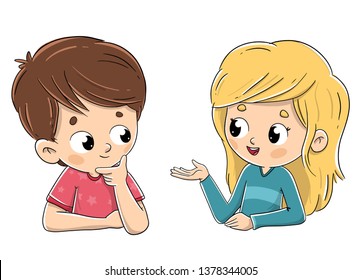 What do you do in the evening?
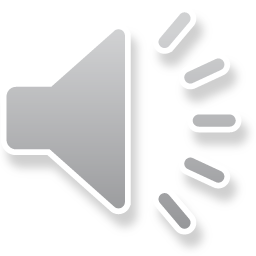 តើអ្នកធ្វើអ្វីនៅពេលល្ងាច?
Listen and repeat
I have dinner.
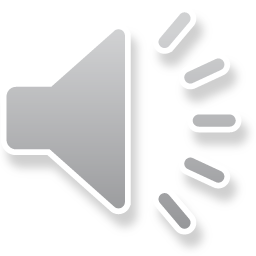 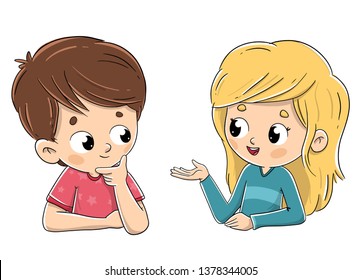 ខ្ញុំញ៉ាំបាយល្ងាច
Pair work
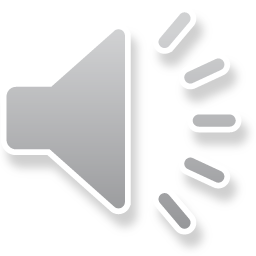 What do you do in the evening?
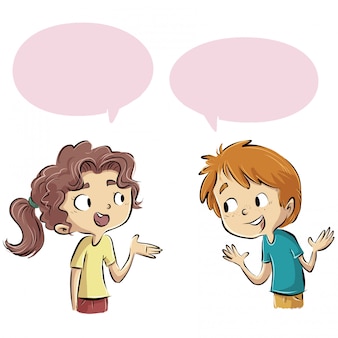 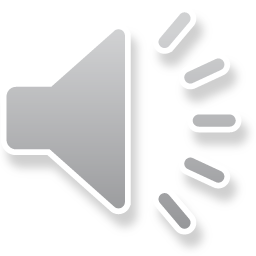 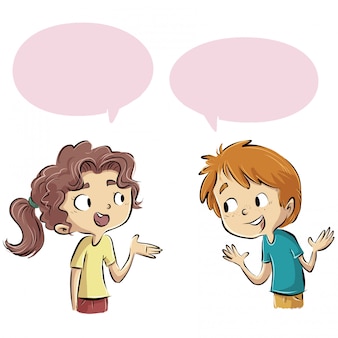 I have dinner.
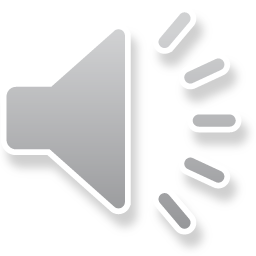 Cook food-study-have dinner-do homework-watch TV
Group work
Cook food-study-have dinner-do homework-watch TV
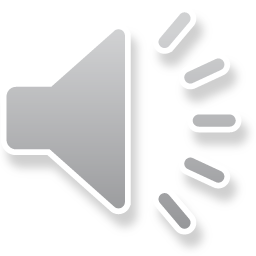 1
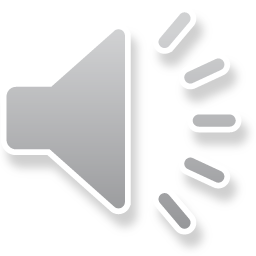 What do you do in the evening?
I ………….
What do you do in the evening?
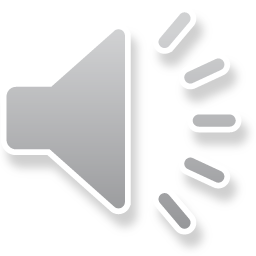 4
I do homework
What do you do in the evening?
2
I ……………...
What do you do in the evening?
3
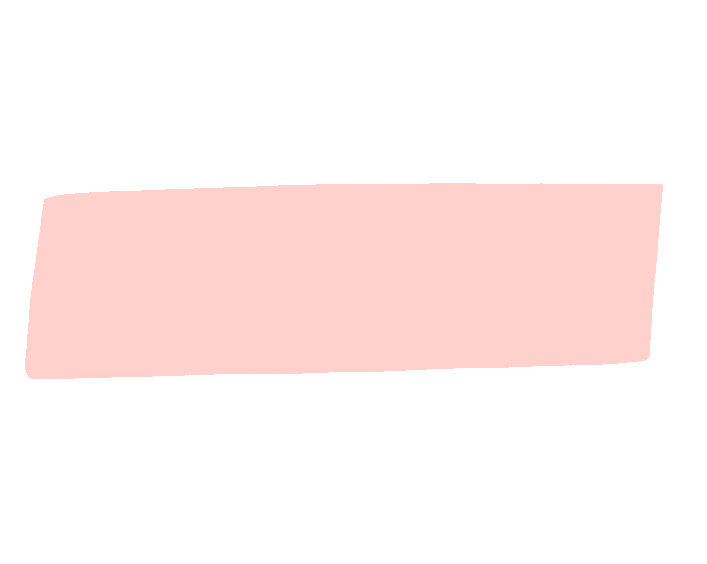 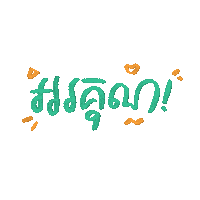 By Hun chanseyha